Tech Based Formative Assessments
3/31/20


Theodore Opderbeck
Ted Opderbeck
Teacher at Waldwick High School 1996 - Present
Social Studies/Economics:
AP Economics
Honors Economics I and II
Introduction to Economics and Personal Finance
U.S. History I and II
Introduction to Law
Criminal Procedure
Coach varsity tennis and volleyball
Graduated from Gordon College in Wenham MA
Masters’ Degree in Teaching Montclair State University
Attended Seton Hall Law School
Enjoy photography, hiking, travelling, spending time with wife and two teenage children.
2
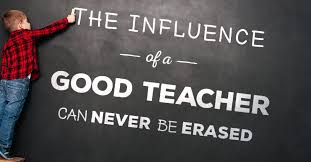 3
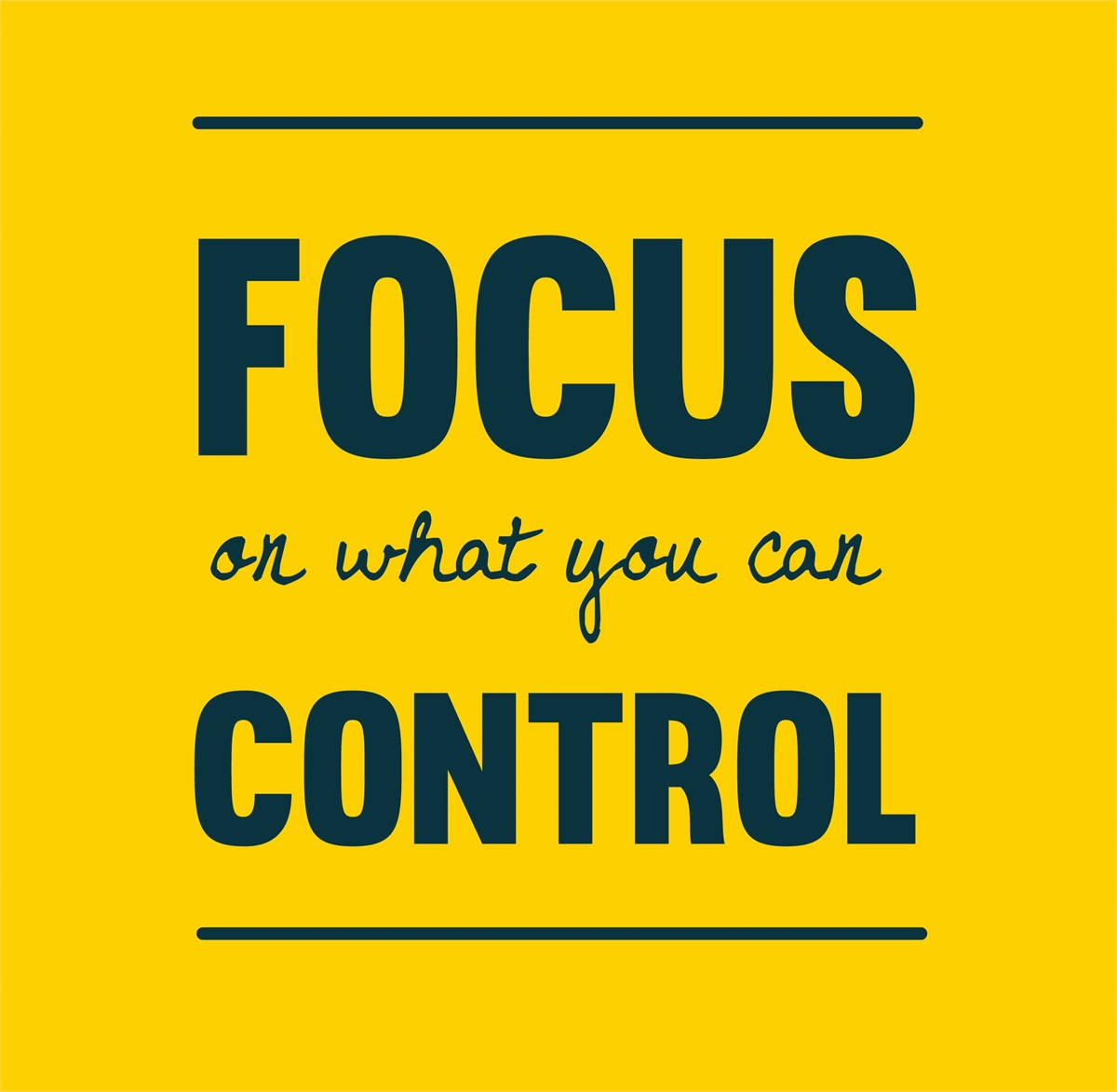 4
Objectives
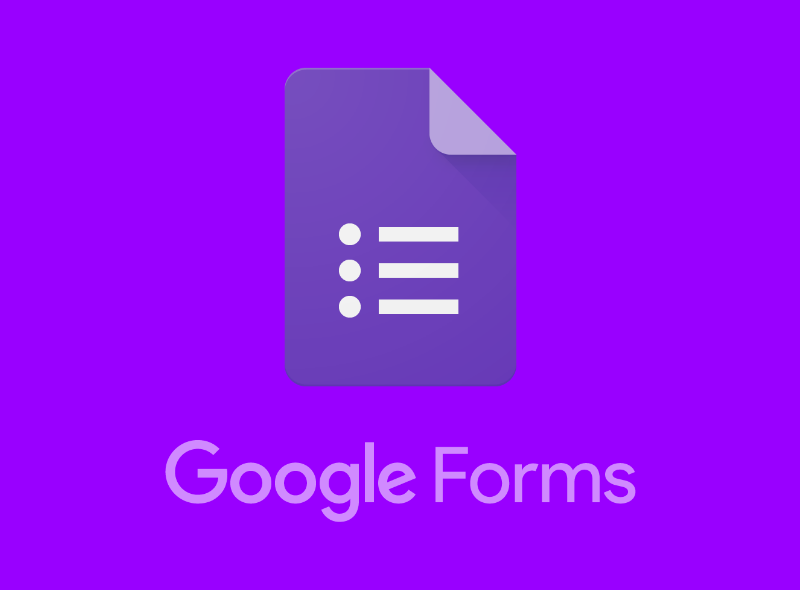 To introduce various types of tech based formative assessments you can use in your economics and personal finance classes.

To explore how to construct efficient assessments that will give you feedback as you guide your students.

To begin constructing formative assessments.
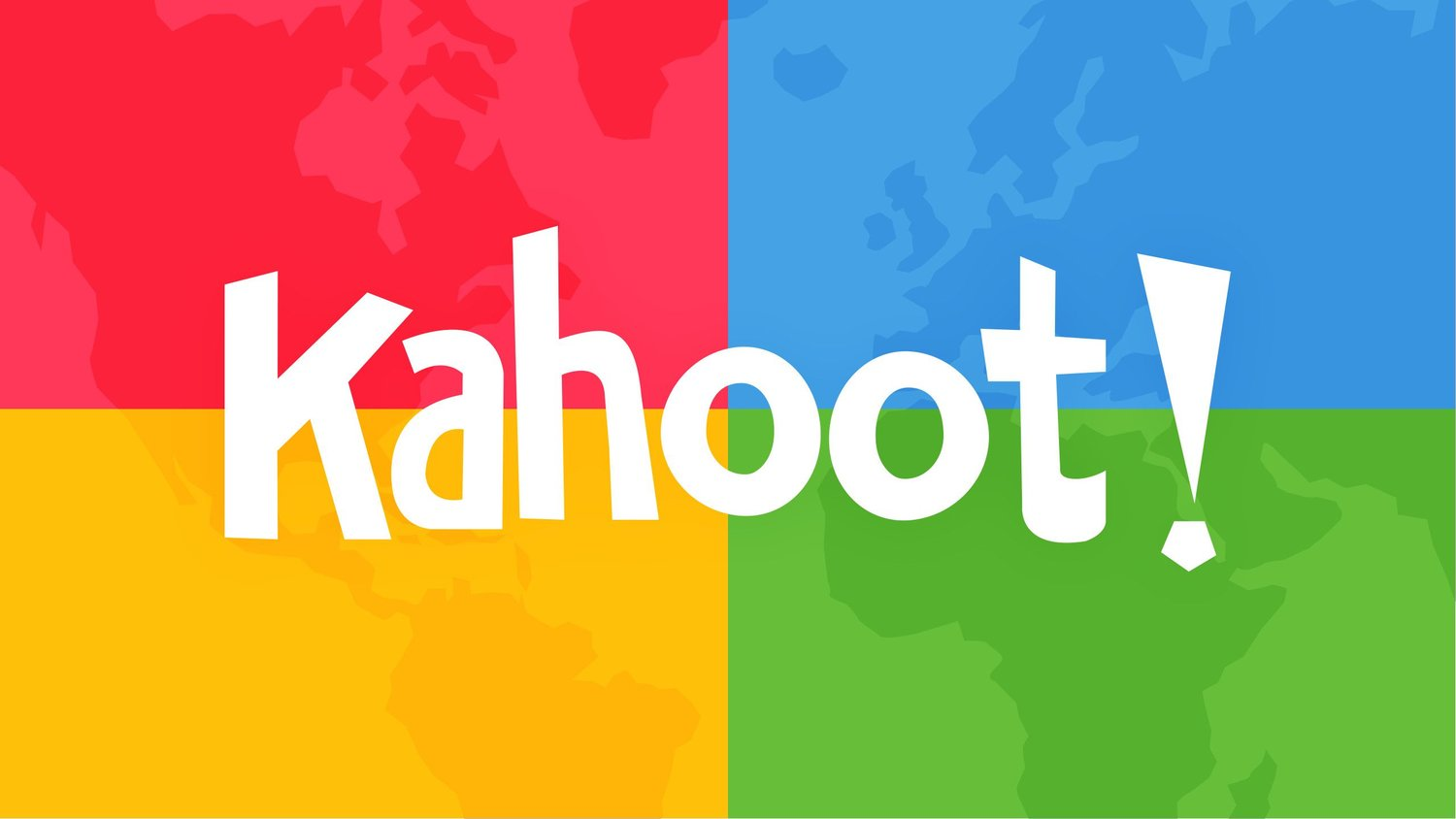 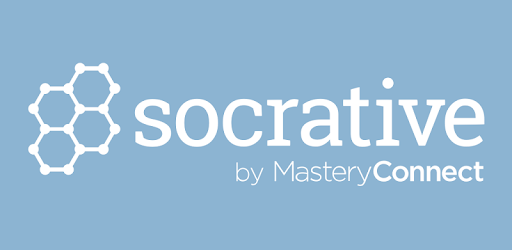 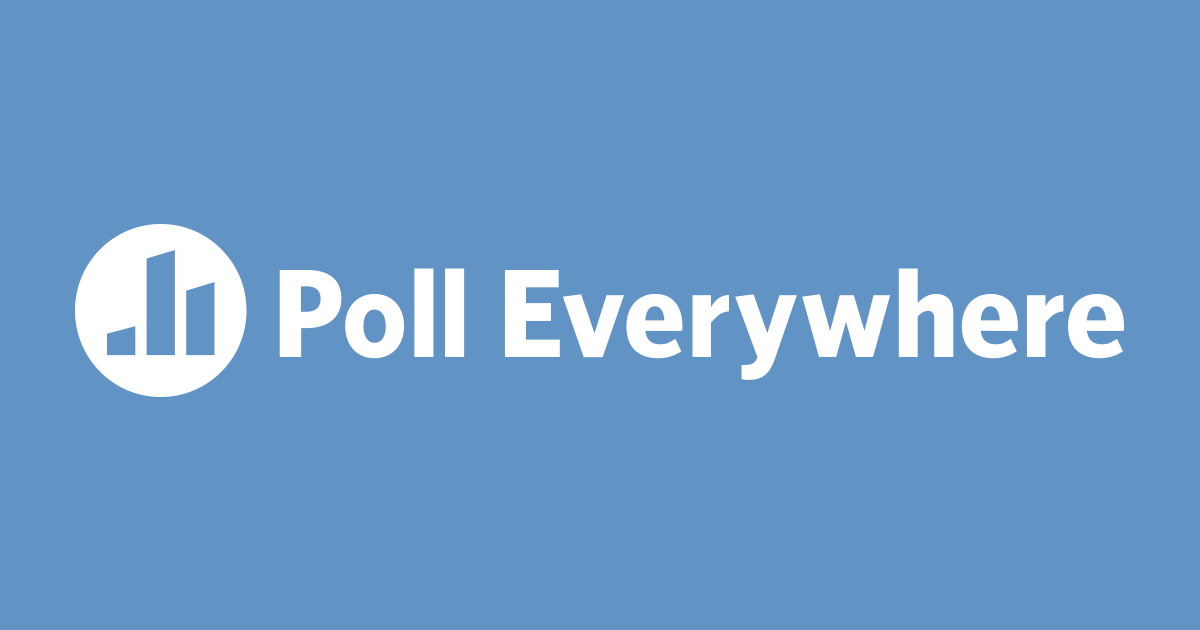 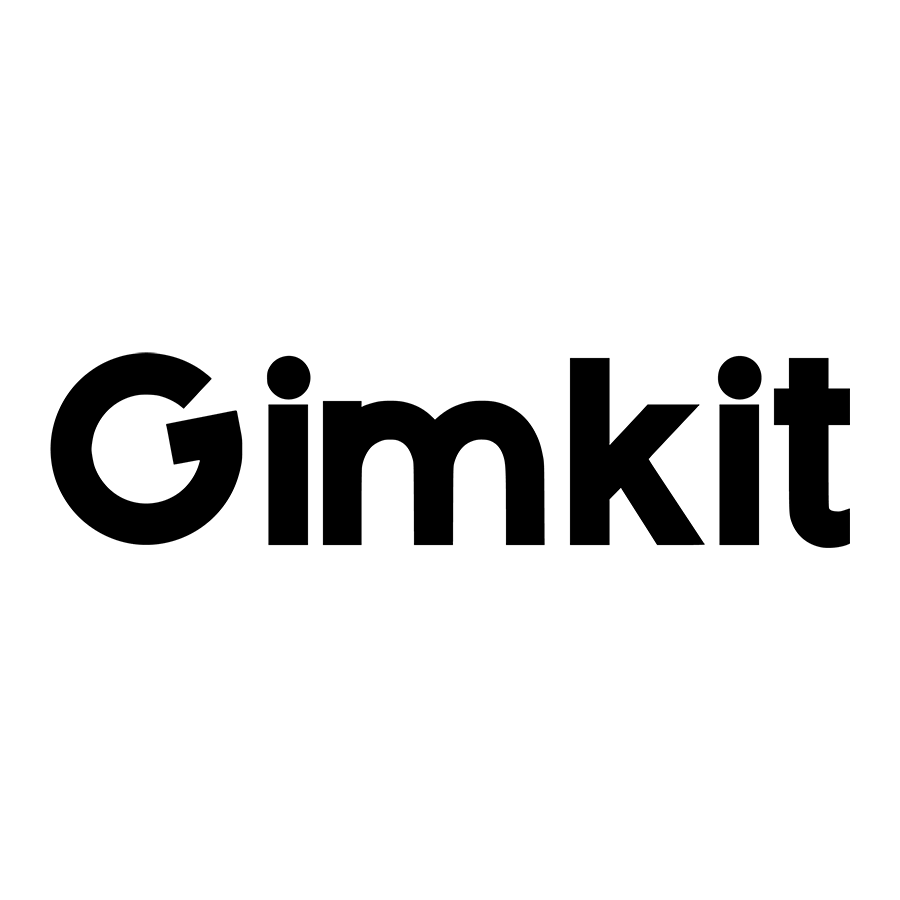 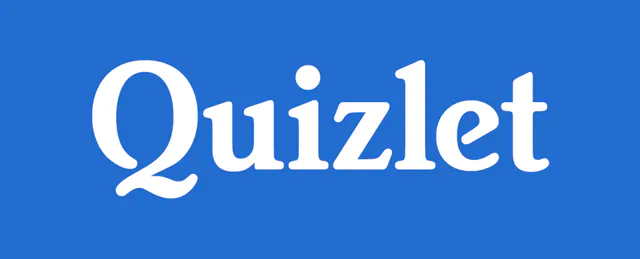 5
Formative vs. Summative Assessments
Formative:  Informal assessments that are used during instruction to check for student understanding so teachers can adjust teaching methods to maximize learning.

Summative:  High stakes tests/projects used at the end of learning to evaluate student performance.
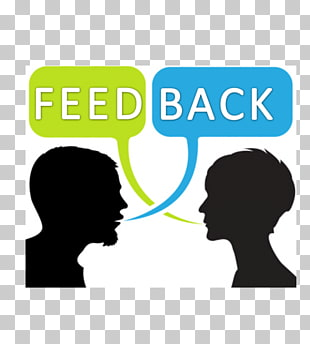 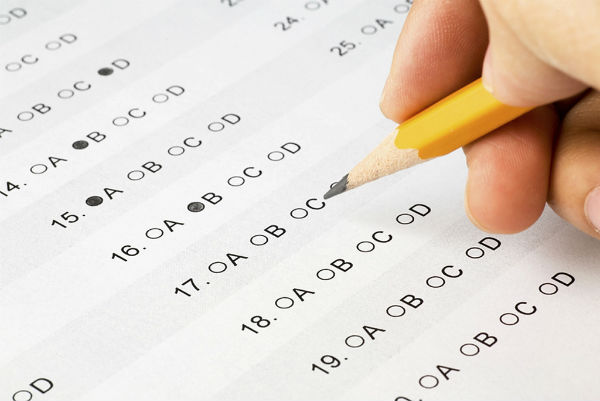 6
[Speaker Notes: I used to rely on mostly summative.   “Does everyone understand?  Yes - OK, let’s move on then”

There’s a place for both!]
The value of Formative Asessments
To enable better instructional decisions by collecting real time evidence of student learning

To provide feedback to students as they self monitor their own learning

To foster a fun, dynamic classroom environment

To maximize student learning and understanding
7
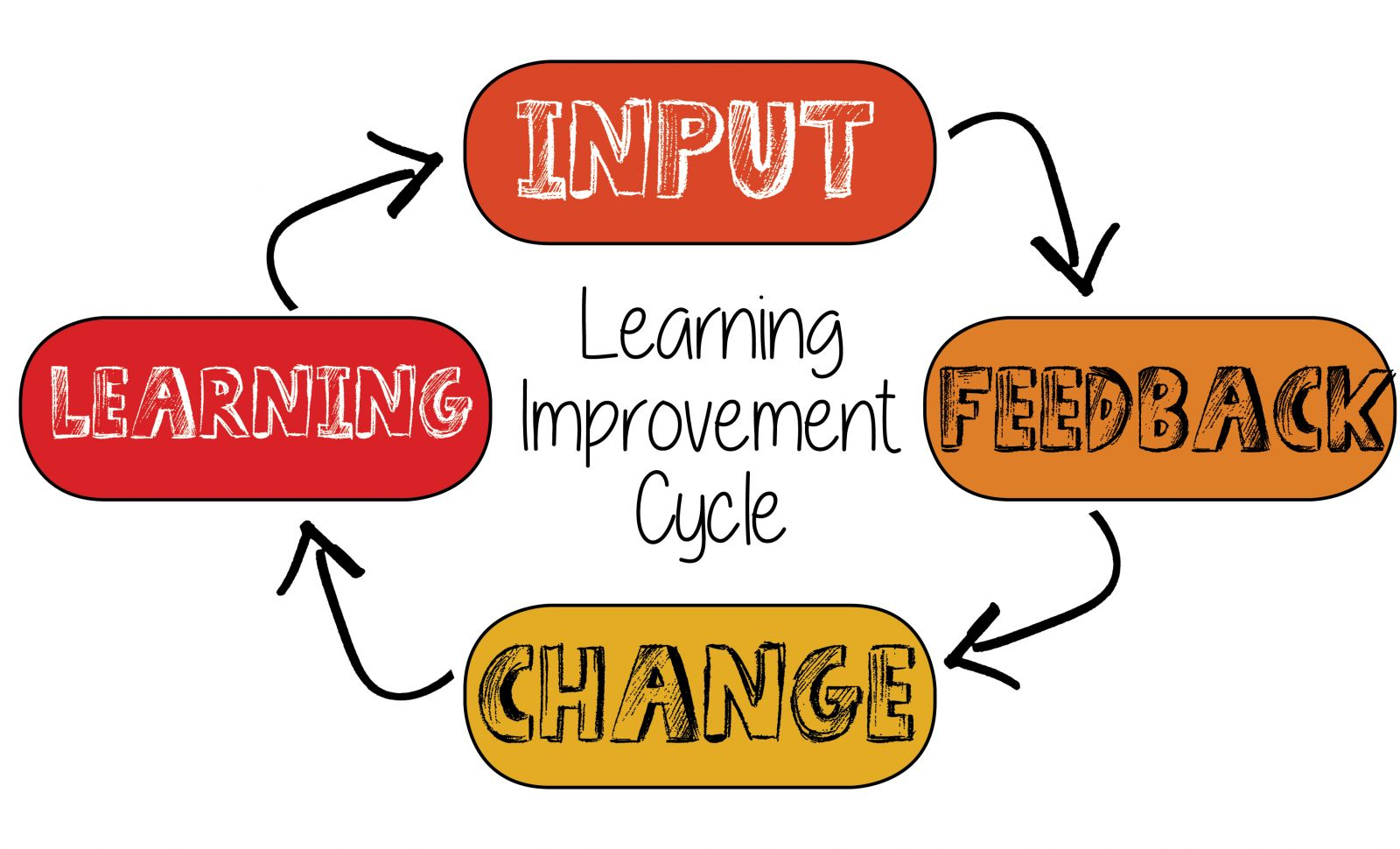 8
Tech Based Formative Assessments
Google Forms
Socrative
Poll Everywhere
Quizlet
Kahoot
Plickers
Gimkit
9
Google Forms
- Create quizzes, polls, imbed images, videos, cartoons, etc.
- Student answers are collected on a Google Sheet for ease of grading.

Google Form Tutorials:
https://support.google.com/docs/answer/6281888?co=GENIE.Platform%3DDesktop&hl=en

https://www.youtube.com/watch?v=BtoOHhA3aPQ
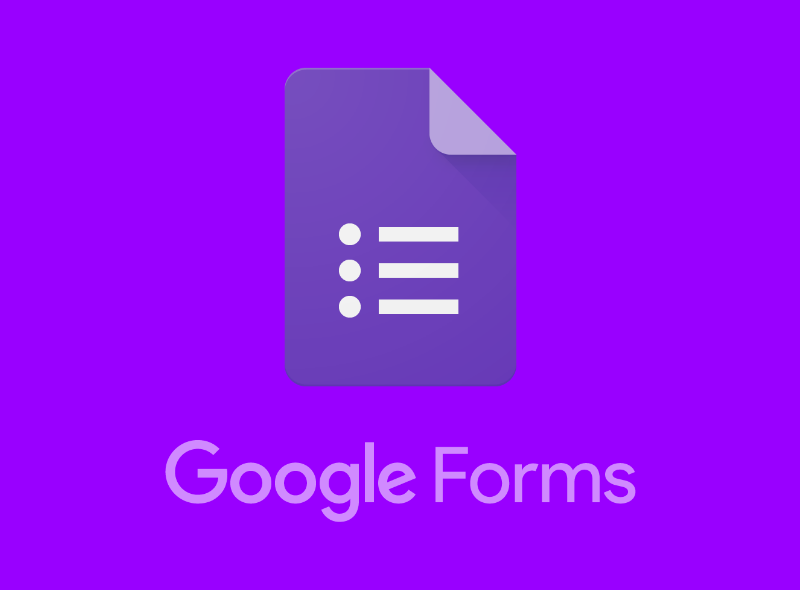 10
Google Forms Add Ons
https://support.google.com/docs/answer/2942256?co=GENIE.Platform%3DDesktop&hl=en

https://www.guidingtech.com/best-google-forms-add-ons-teachers-2019/

https://www.makeuseof.com/tag/google-forms-add-ons/
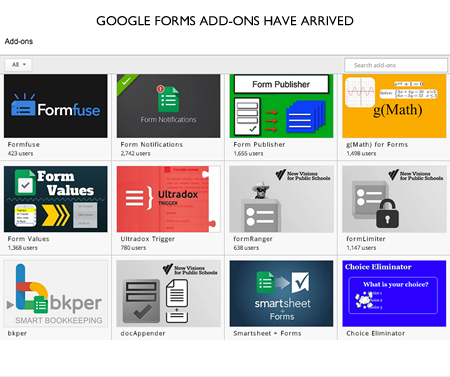 11
Discussion Question
What do you think are some of the advantages and disadvantages of using Google Forms as a formative assessment?

Could this be used for remote learning?
12
Socrative
Create and deliver real time formative assessments
Instantly collect feedback to adjust instruction 
Imbed images, graphs, etc.


https://socrative.com/
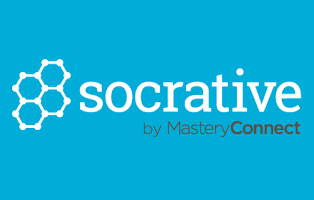 13
Socrative Tutorials
https://www.youtube.com/watch?v=mb4TDQwPLbY


https://help.socrative.com/en/collections/1249900-getting-started
14
Discussion Question
What do you think are some of the advantages and disadvantages of using Socrative as a formative assessment?

Could this be used for remote learning?
15
Poll Everywhere
Online polling platform offering real time results
Use for discussion prompts or formative assessment

www.polleverywhere.com

Tutorial:  https://www.polleverywhere.com/videos/tutorials
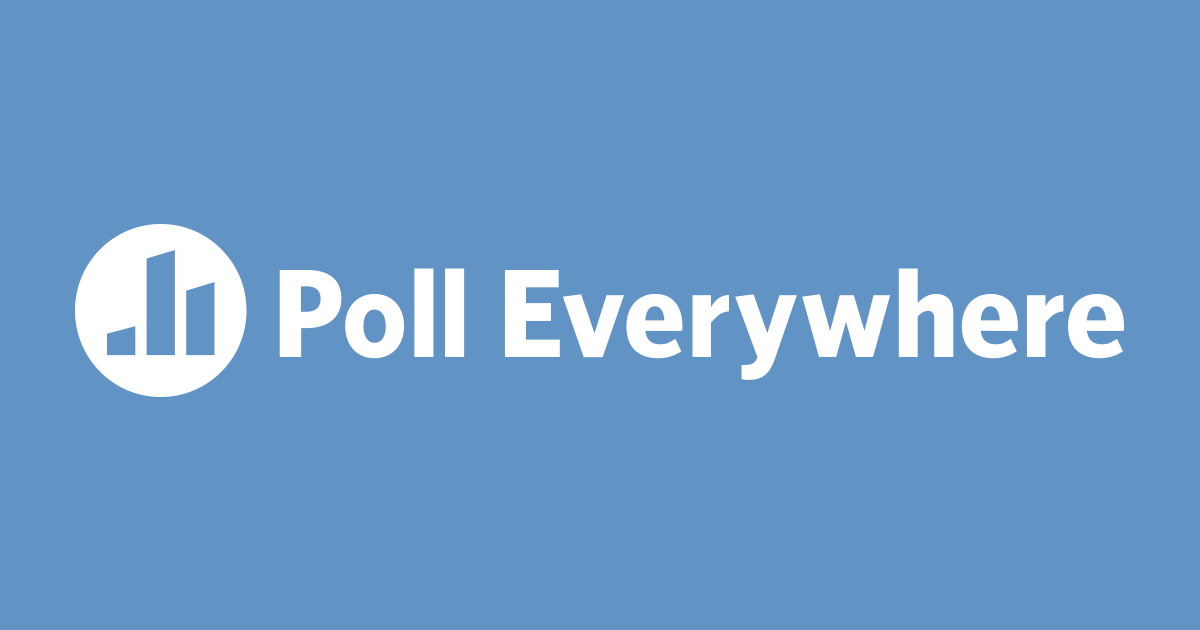 16
Discussion Question
What do you think are some of the advantages and disadvantages of using Poll Everywhere as a formative assessment?

Could this be used for remote learning?
17
Quizlet/ Quizlet Live
Construct review sets that can be turned into games.

Can be teacher directed or student paced.

Organized method for reviewing content.

www.quizlet.com
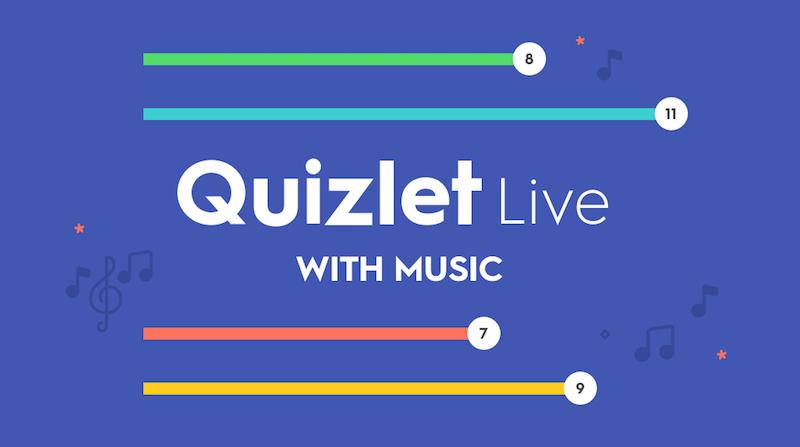 18
Quizlet Live
Quizlet Live Tutorials:

https://www.youtube.com/watch?v=q64qTBfK0iE

https://www.youtube.com/watch?v=9qDYlnrEeRY
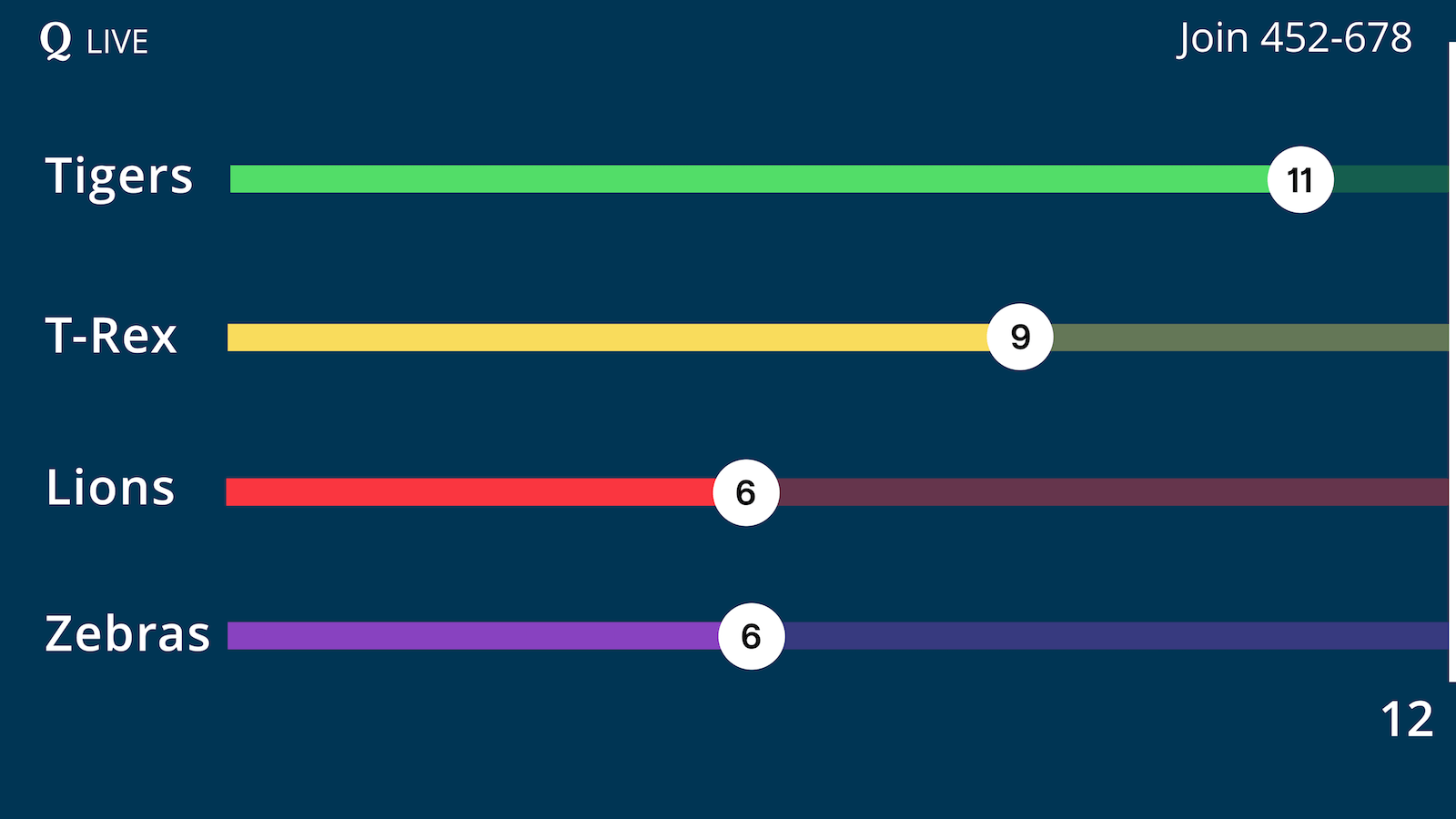 19
Discussion Question
What do you think are some of the advantages and disadvantages of using Quizlet Live as a formative assessment?

Could this be used for remote learning?
20
Kahoot
Dynamic, game based formative assessment

Can be used to introduce or review content.

www.kahoot.com
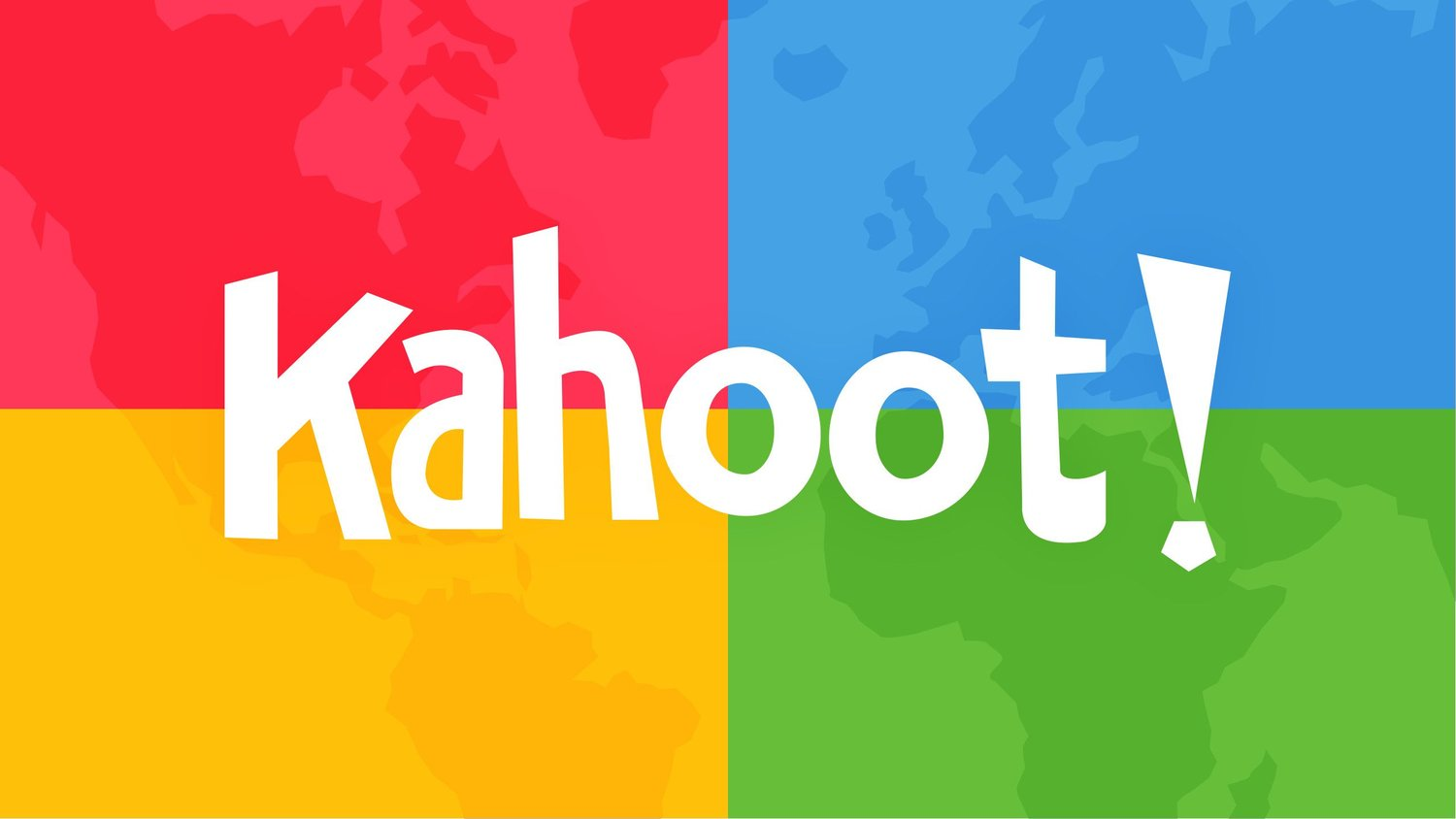 21
Kahoot
Kahoot Tutorials:

https://www.youtube.com/watch?v=pFFv6_6was4

https://www.youtube.com/watch?v=pAfnia7-rMk
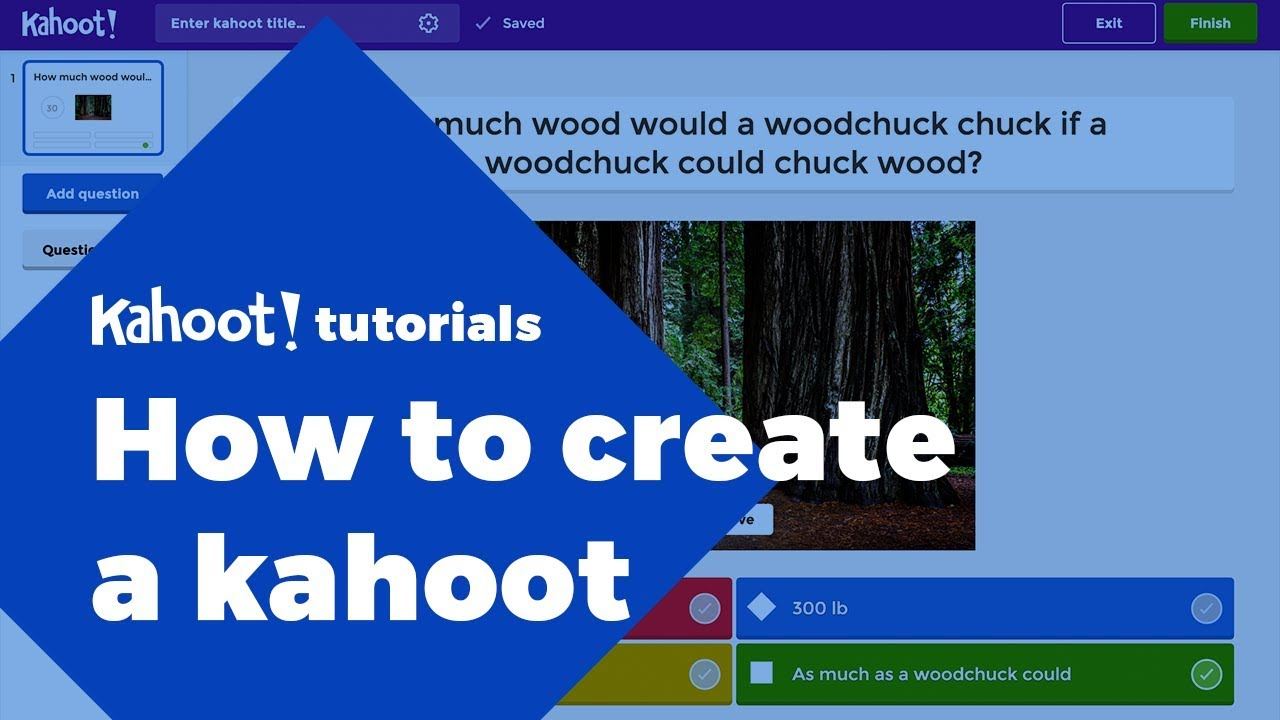 22
Discussion Question
What do you think are some of the advantages and disadvantages of using Quizlet Live as a formative assessment?

Could this be used for remote learning?
23
GimKit
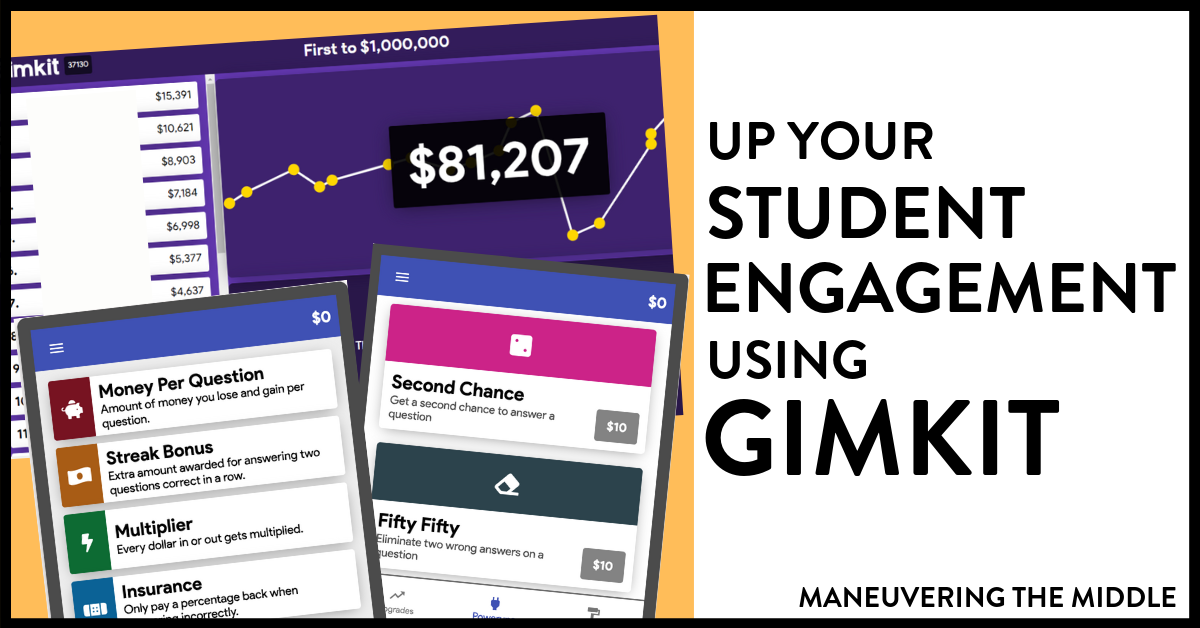 Highly engaging, gamified formative assessments 

Students can “shop” for powerups, freezes, and other advantages.

www.gimkit.com
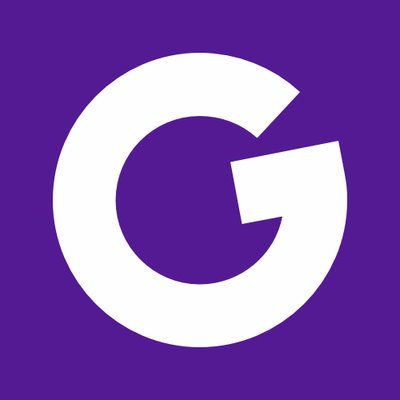 24
GimKit Tutorials
https://www.youtube.com/watch?v=OM51xsRa--g

https://www.youtube.com/watch?v=OLlhd1AGNQU
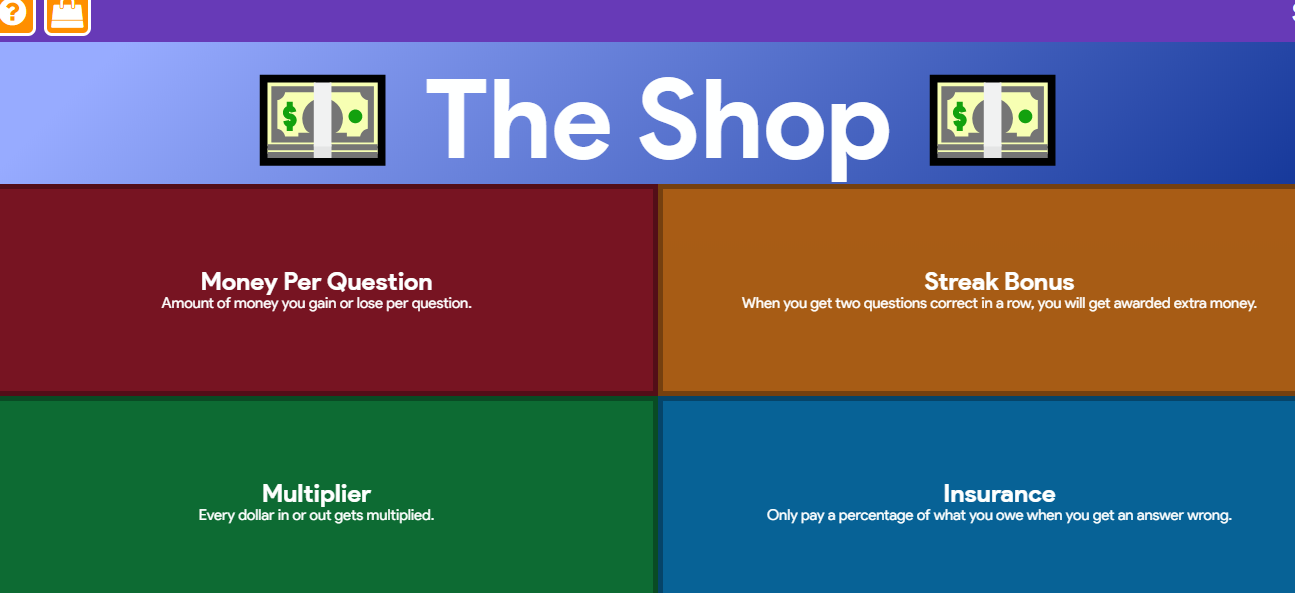 25
Remote Learning Tools
Screen Castify:  https://www.screencastify.com/

Google “Meet”:  https://gsuite.google.com/products/meet/

Zoom:  https://zoom.us/
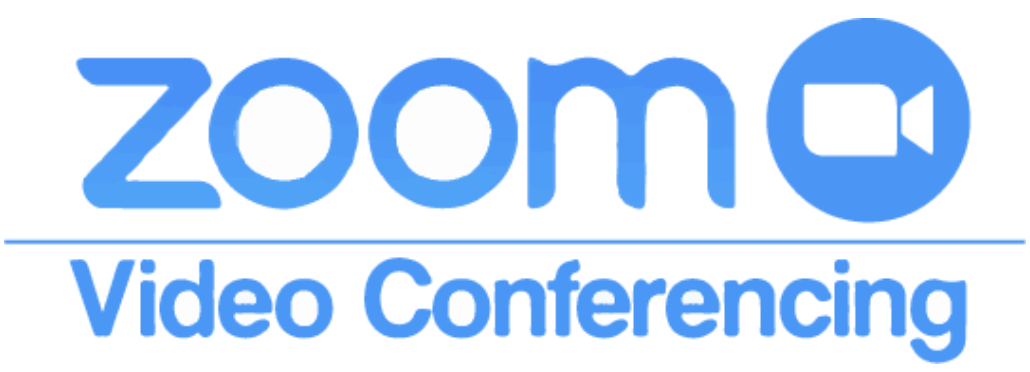 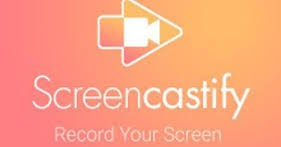 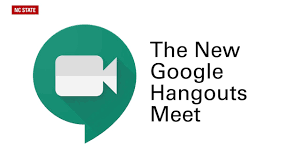 26
Contact Information
Ted Opderbeck
Waldwick High School, Waldwick, NJ

Email:  opderbeckt@waldwickschools.org
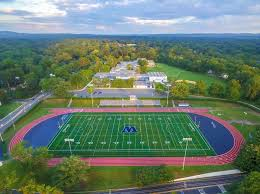 27